心理健康普查工作培训内容
心理健康教育中心
2019年5月
心理健康教育中心
心理健康普查工作流程
普查目的：发现并预防
目的：
辨别真伪
确定严重程度
掌握学生心理健康总体情况
组织人：辅导员、班主任、心理健康教育中心
如何做：需要培训
宣传动员
施测
数据分析
目的：知情、解惑
组织人：辅导员、班主任
如何做：
心理委员是大家的助手
中心、心理辅导员是大家的支持
向学生宣传心理普查的意义和作用，增强学生对普查的认同感
普查方式：手机、电脑
组织人：辅导员、班主任
如何做：
选择专门的时间、地点
做好签到
宣读指导语
答疑解惑
完成测试
安排补测
世界上最著名的心理健康测试量表之一，是当前使用最为广泛的精神障碍和心理疾病门诊检查量表，将协助我们从十个方面来了解学生的心理健康程度
90项症状清单（SCL-90）
心理健康教育中心
心理普查量表
心理健康教育中心
普查中可能会出现的问题
心理健康教育中心
操作流程（电脑版）
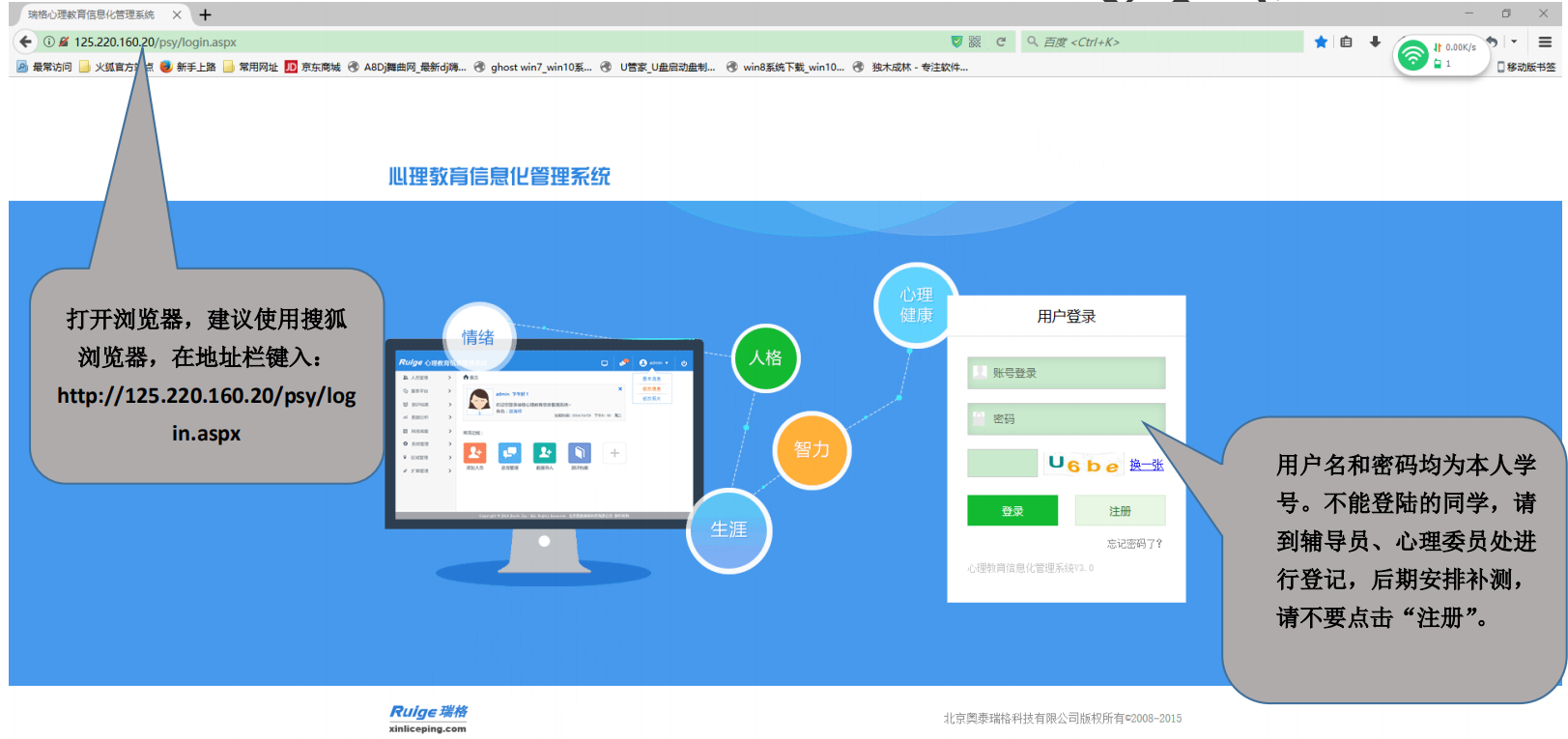 网址：
误  解
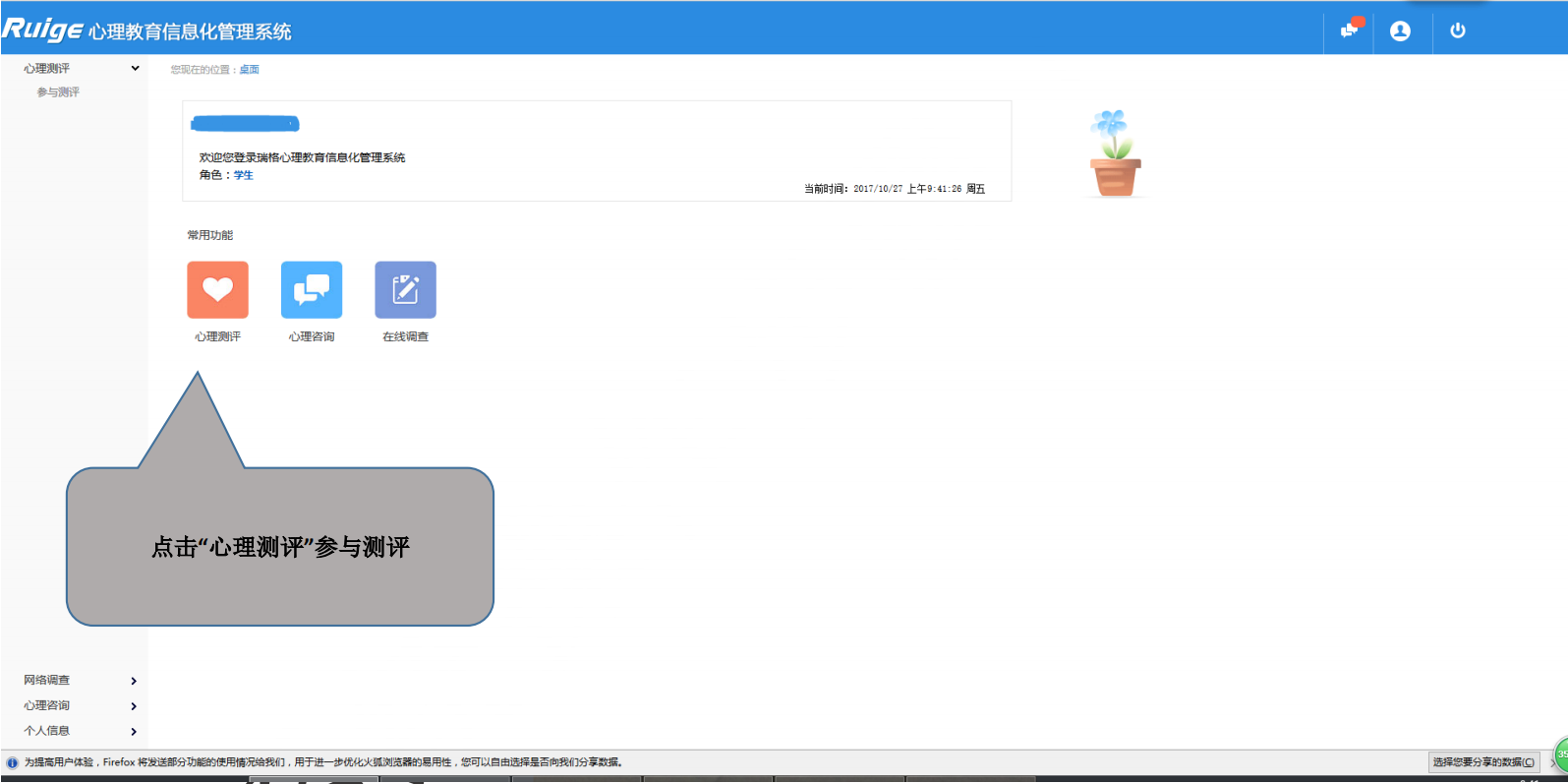 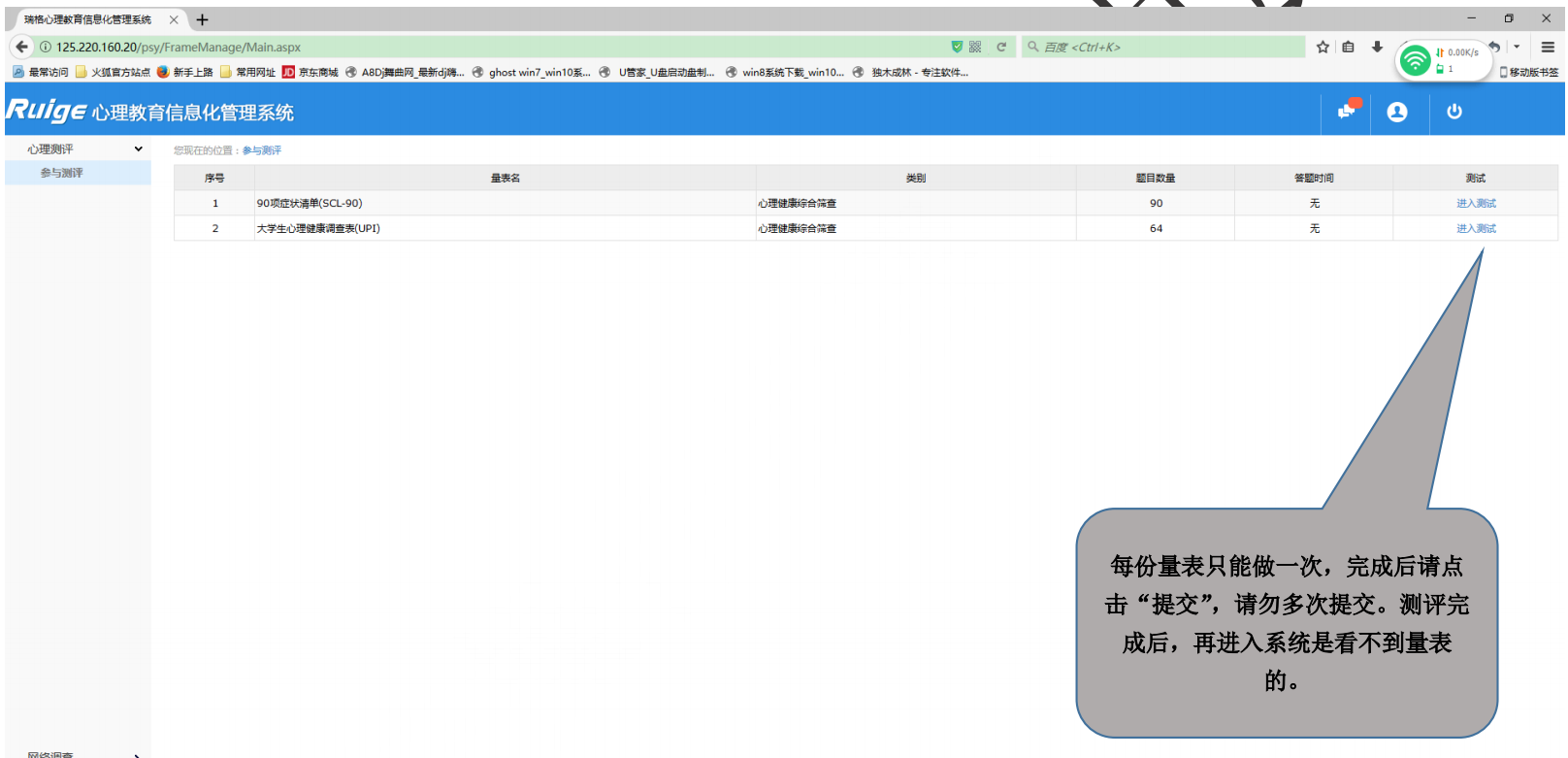 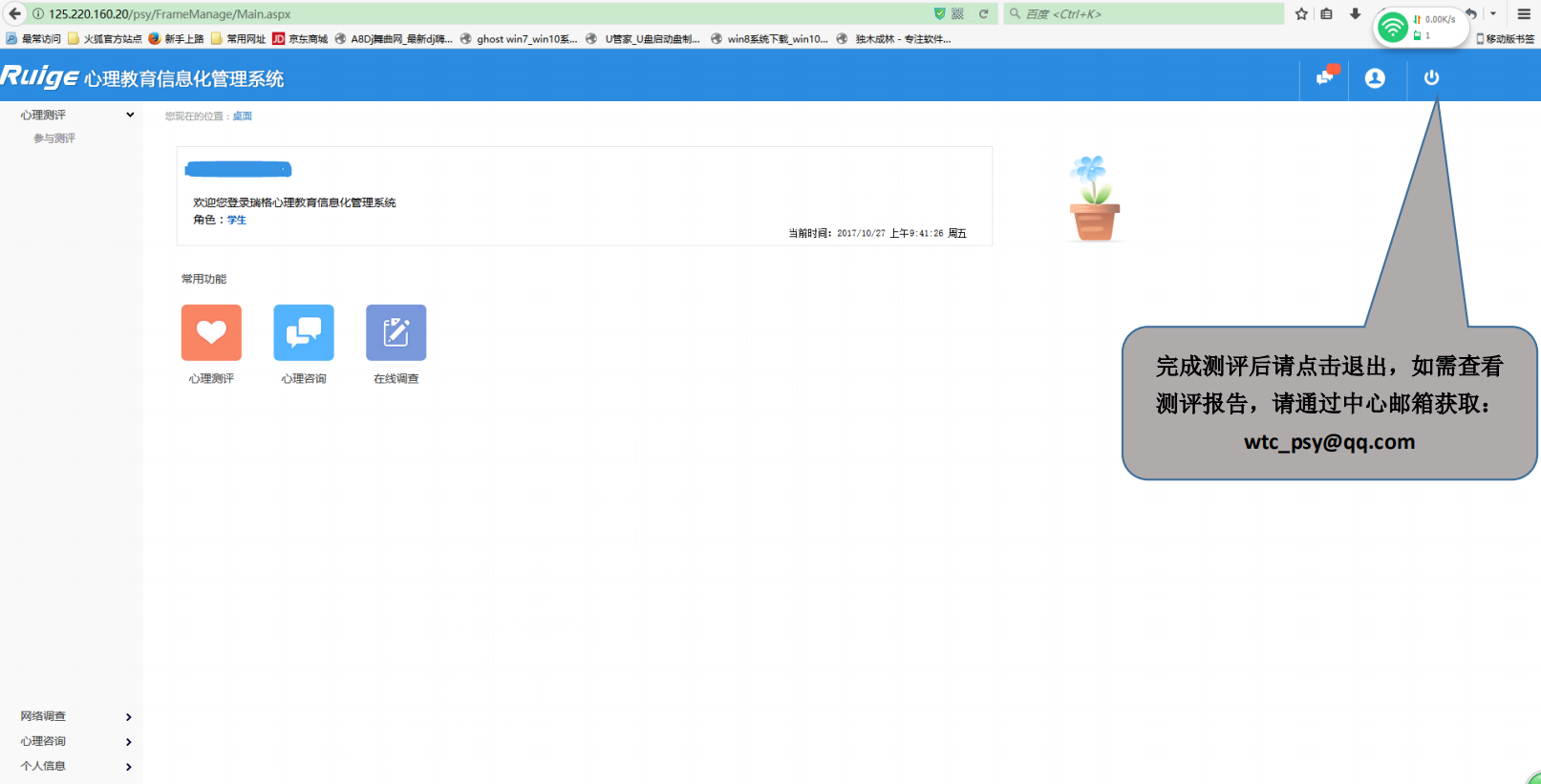 126.com
心理健康教育中心
操作流程（手机版）
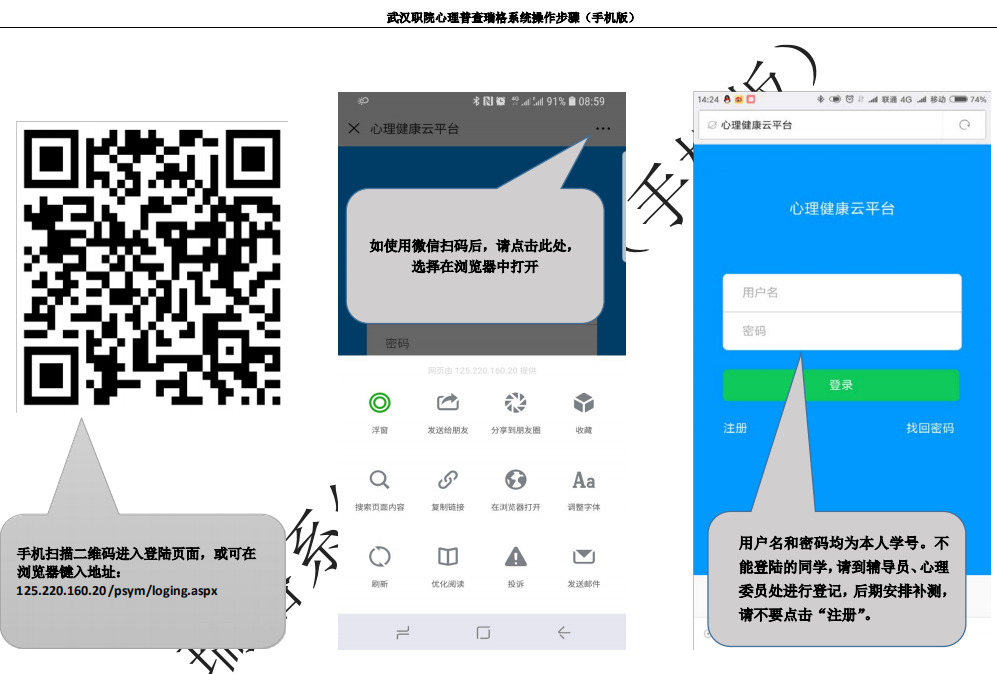 误  解
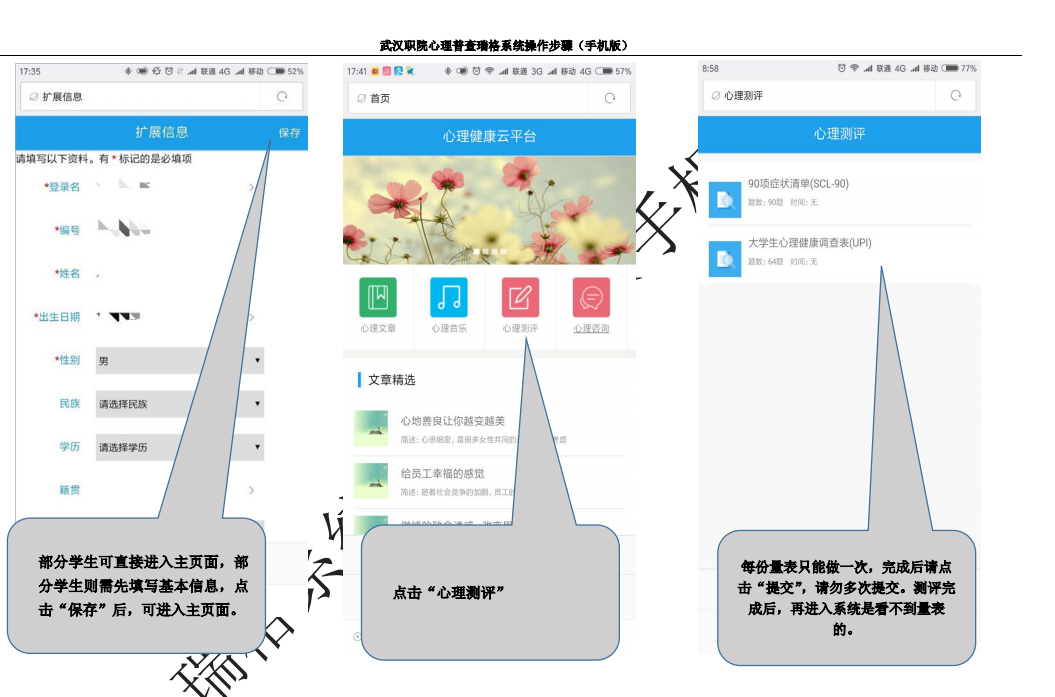 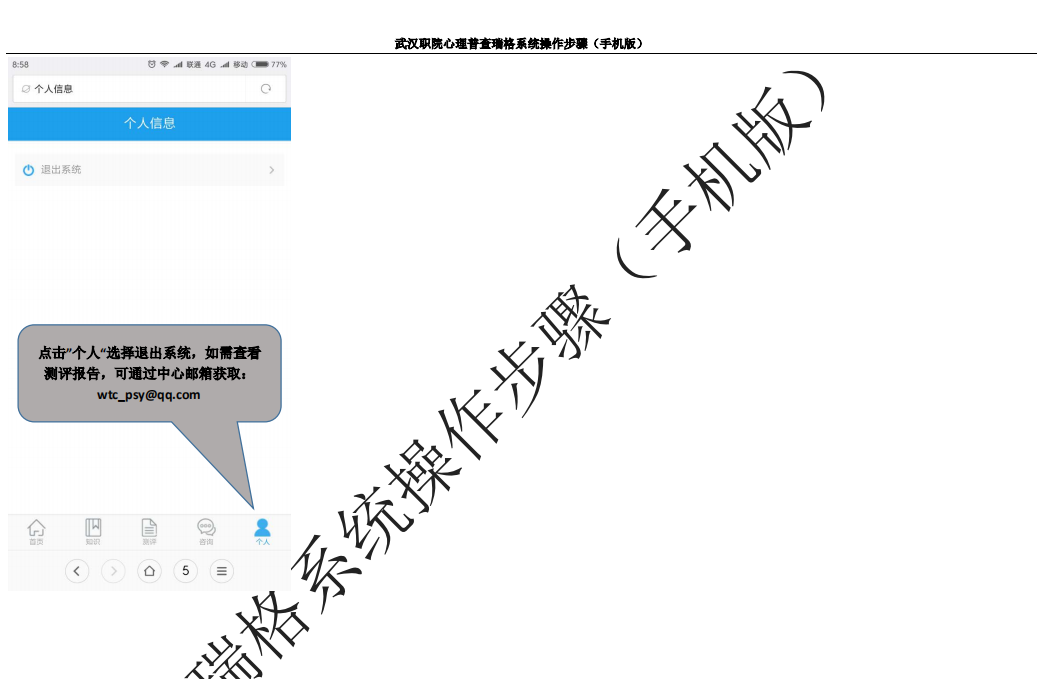 126.com
谢谢合作！